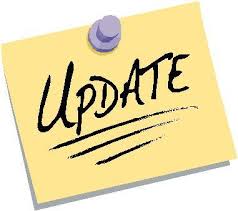 11/10/2014:  New Release v01.01.04 went live
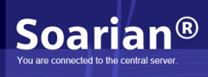 10/11/2014:  Fix applied to Soarian. v01.01.04.01 went live
Health checks by ATOS/Siemens to be arranged soon.
New mobile client to be released shortly
Database/Server software patches to be applied
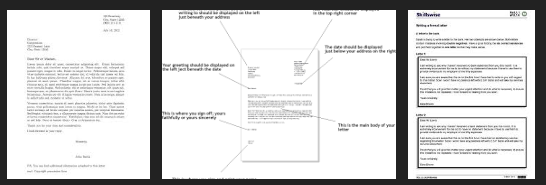 DRS Letters
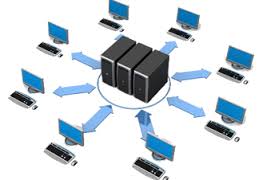 DRS Replacement IT System
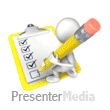 DRS Study Day 13th Nov 2014
[Speaker Notes: Release of new Soarian version 

Compatible with IE8.0 and Windows 7 
Initials false starts with upgrade Problems with database/performance.  No loss to screening service
Post-release Problems registering new diagnosed patients
Resolved with hotfix v01.01.04.01
Systems are getting back in synch
Health check is being requested to ensure that we are getting the best out of the system

In the Pipeline

DRS Letters changes to be applied to UAT/Training environments before being applied to LIVE
DRS Replacement System
		i. A couple of options on the table 
			a.  Out to the market for full replacement
			b.  DRS Screening module in SCI-Diabetes
				i.  No Interface required
				ii.  System in place in Health Boards
		ii.  Currently being discussed at National eHealth meeting]
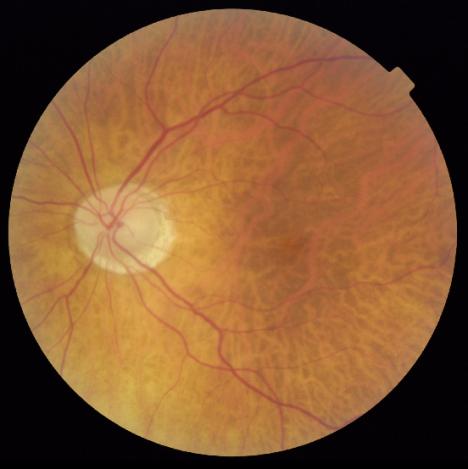 Autograder
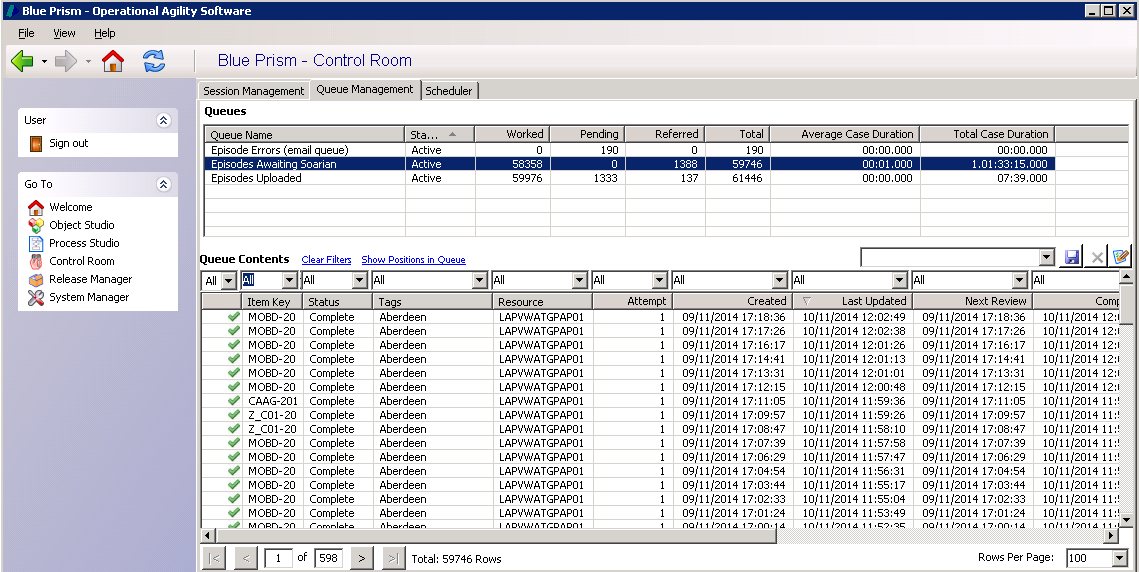 600 grading cases per day
Improved reporting
Improved error handling
DRS Study Day 13th Nov 2014
[Speaker Notes: Autograder

Interface changes
Changes made earlier in the year to return disease detected/technical failures cases for human grading
Increased throughput - Target is to autograde 600 grading cases per day.  This will allow us to complete the L1 Grading queue
Recently made improvements to error handling and reporting
Scalable solution – increases the throughput by adding additional robots]
The New DRS Website
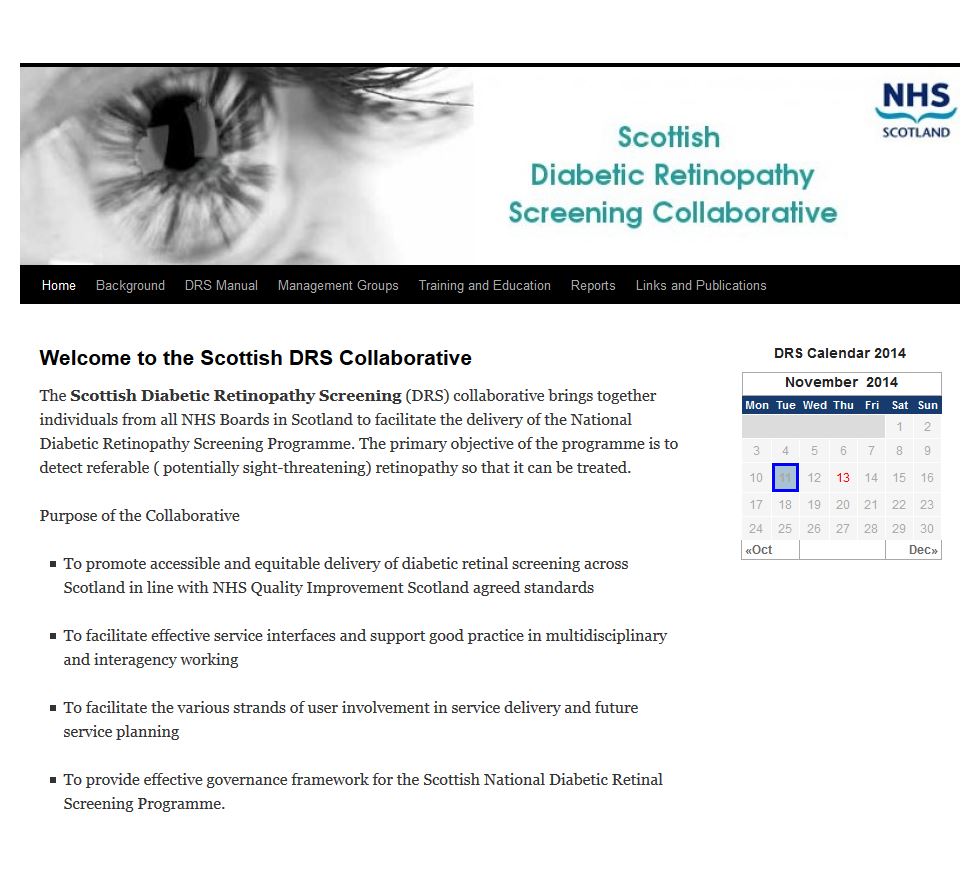 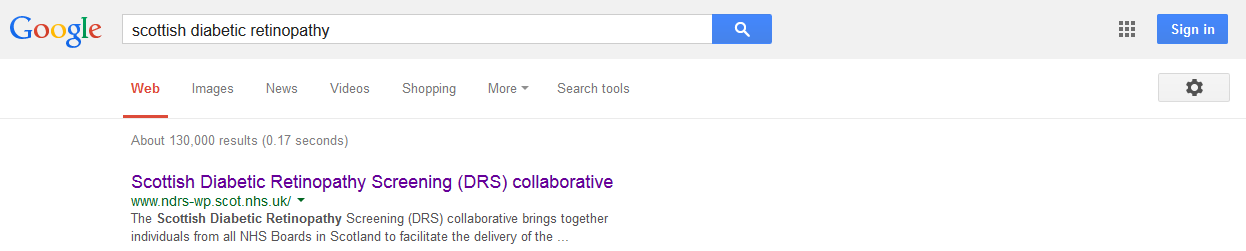 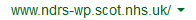 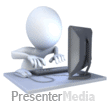 [Speaker Notes: Old website

Difficult to manage and change content
Out-dated look
Difficult to search on

New website

Makes use of newer web technology
Greater flexibility to change content
Easier to add content
Wide range of plugins and themes available
Allows greater collaboration to write ad produce content]
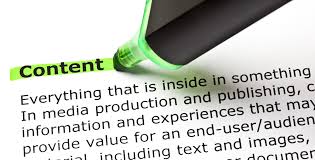 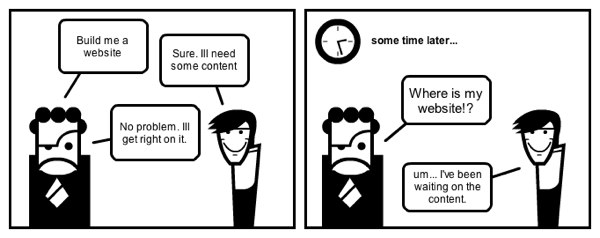 DRS Study Day 13th Nov 2014
[Speaker Notes: Effective Websites

Having appropriate content that caters for website users
Having new content available dynamically
Inform you of new content being available
Becoming a portal to other useful websites]
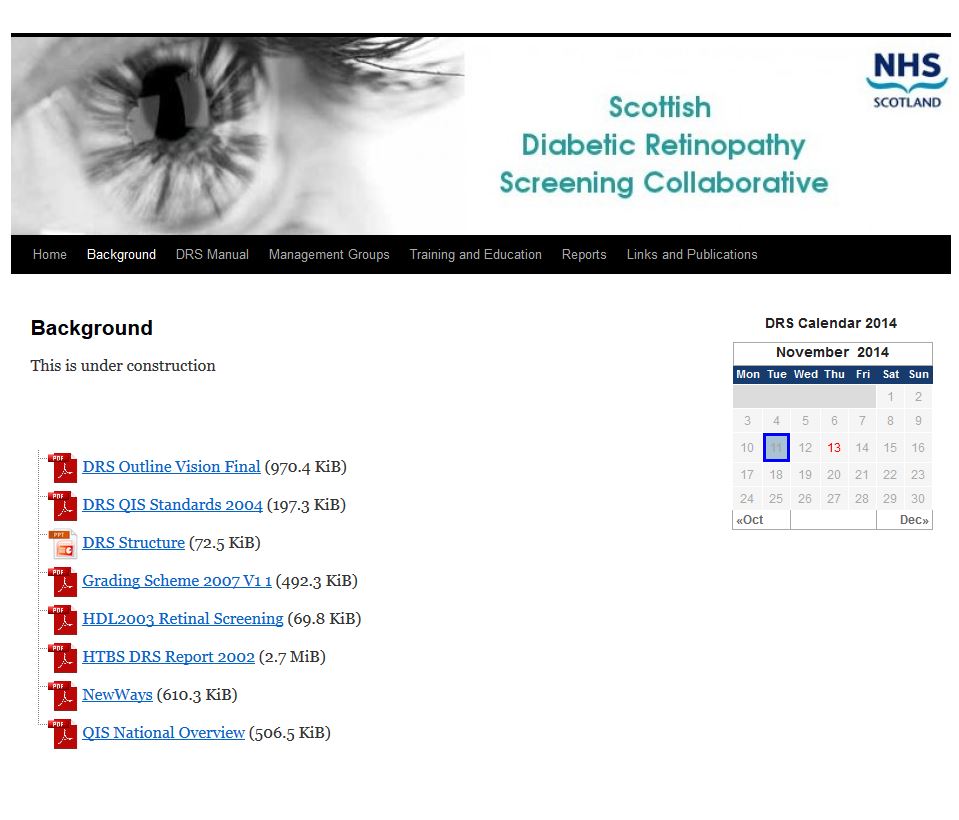 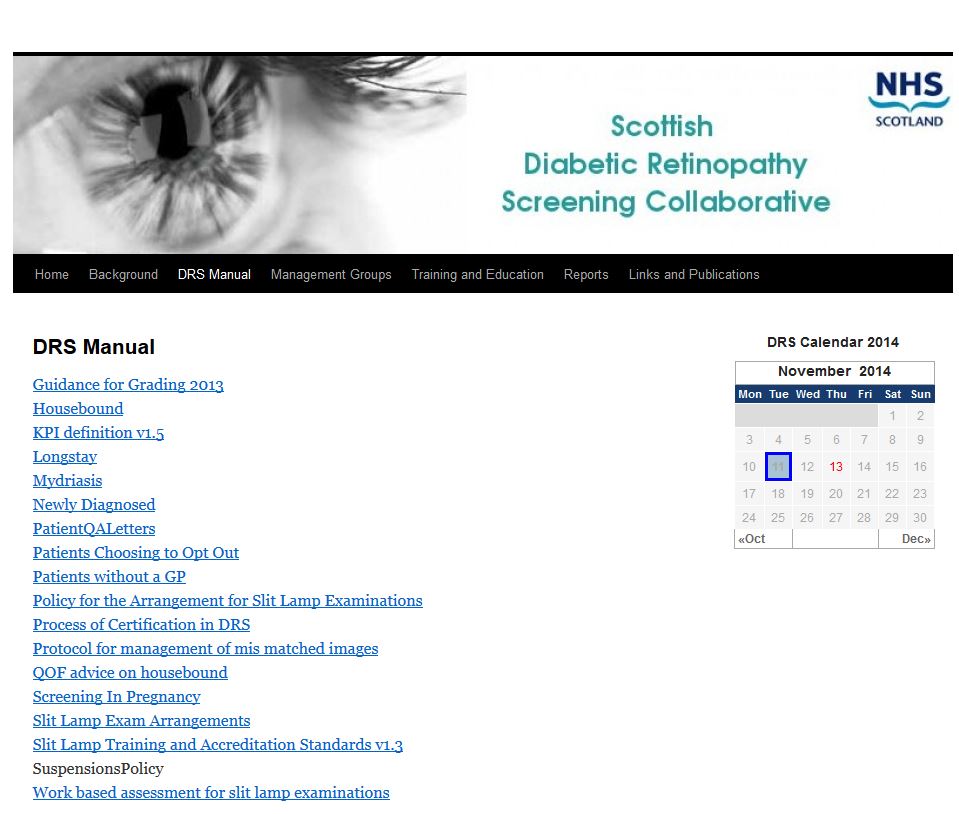 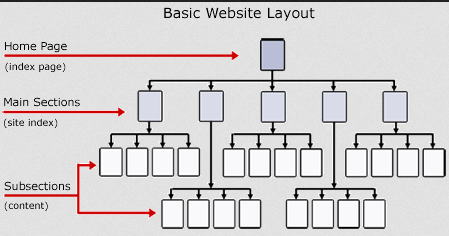 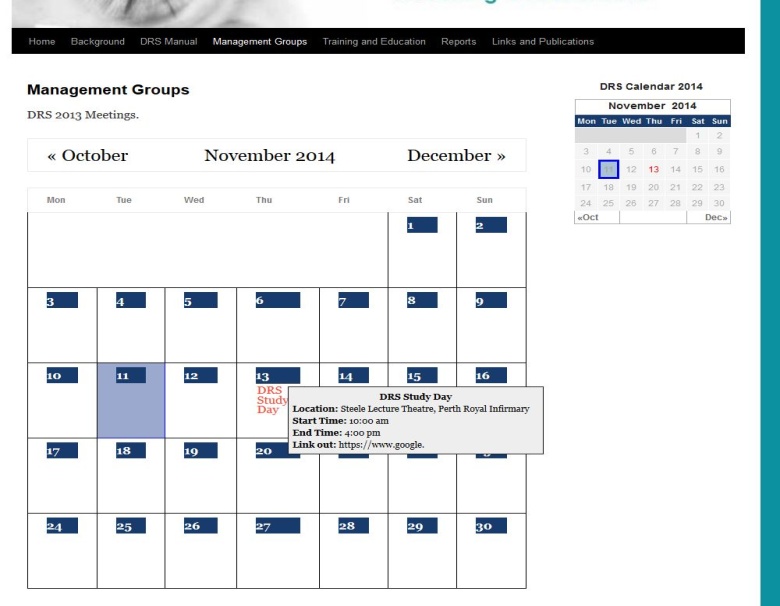 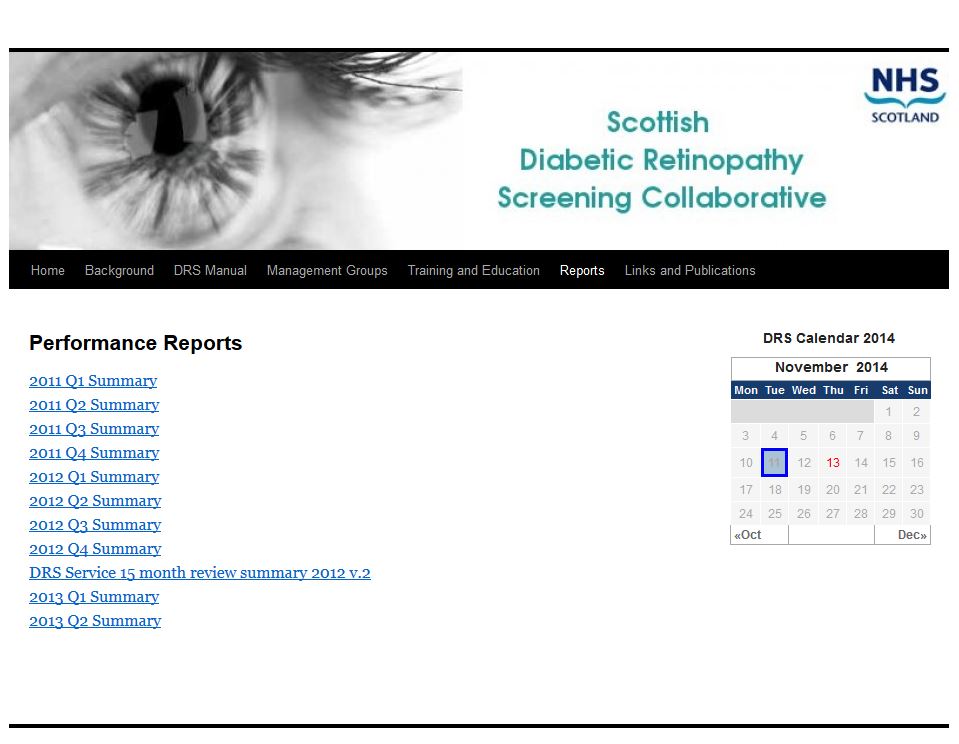 DRS Study Day 13th Nov 2014
[Speaker Notes: Current situation

Started to develop basic structure
Added plugins document mamagement
Added calendar plugin that can be used for meetings]
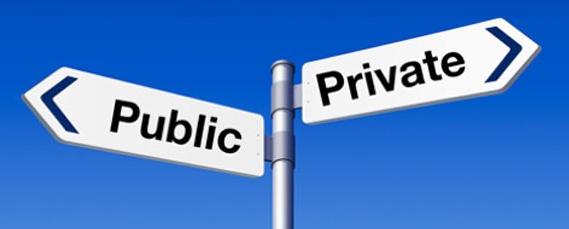 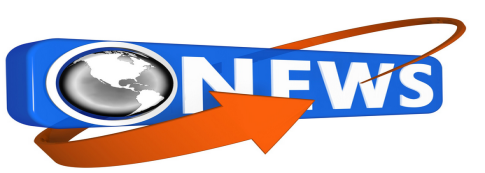 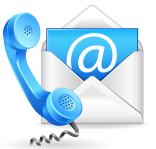 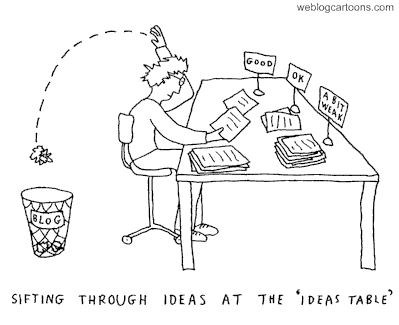 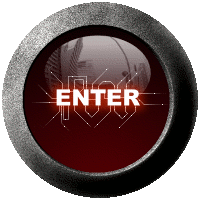 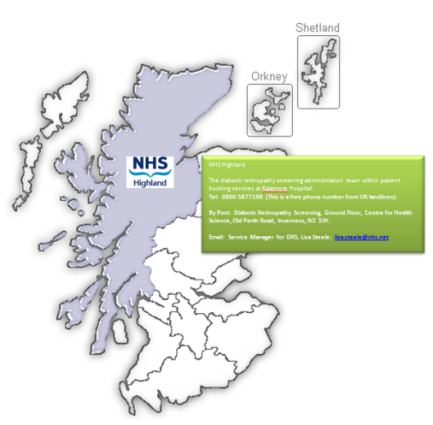 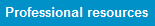 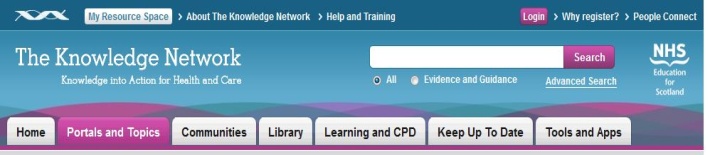 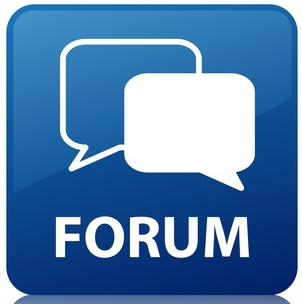 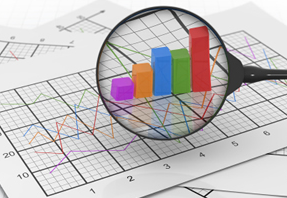 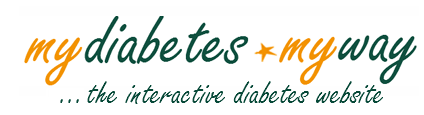 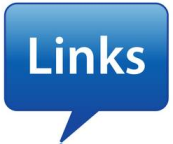 DRS Study Day 13th Nov 2014
[Speaker Notes: Aims

Define Public/Private boundary

Public

Maintain some basic information on DRS in Scotland
Contact numbers of DRS offices
Links to Health Board websites
Links to NHS Inform – Use existing websites
Links to mydiabetes*myway site

Private
Get DRS users to use the website more 
Email users when new content is uploaded
Provide latest news from the Diabetes/Ophthalmology
Provide latest Scottish DRS news
Allows links to The knowledge Network – a more secure areas for having a DRS forum]
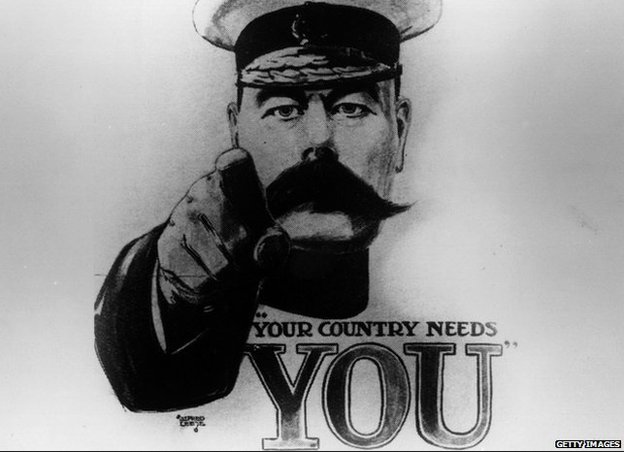 D.R.S
DRS Study Day 13th Nov 2014
[Speaker Notes: However this is a Collaboration and not the Mike and Nev show

So we need your input]
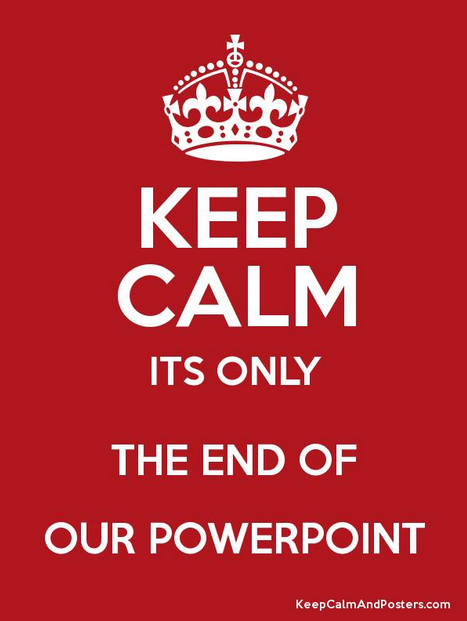 DRS Study Day 13th Nov 2014